Madrid, Spain
By: Sarah Byrd
3.234  Million
Hotels Meath
Escorial Monastery
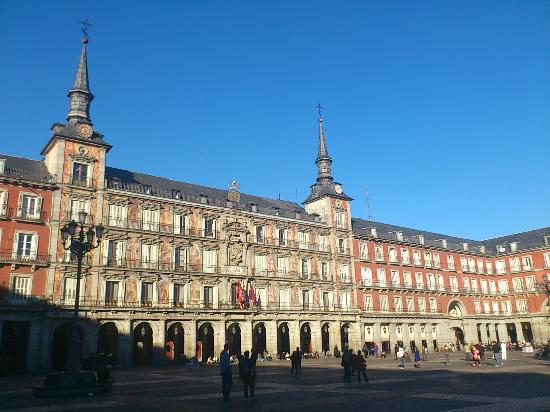 Casa de la Panaderia
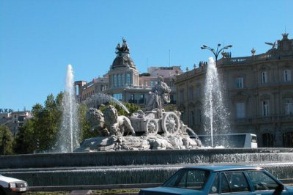 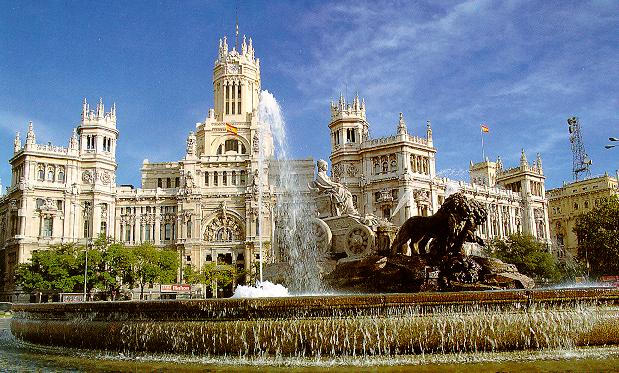 Plaza de Cibeles
MAP OF MADRID!
Their Safari Park, has over 500 animals

4th richest city in Spain

Like New York, it NEVER sleeps
Credits:
http://www.madridfacts.com/index.php/10-interesting-facts-about-madrid.html.html

http://www.eyeonspain.com/spain-magazine/10-facts-madrid.aspx

Google Images